Ablaufplan:
Einlesen der Zeichenfolge
Zeichenfolge in Einzelinformationen zerlegen
Trennung von IST und Soll- Position
Einlesen der Koordinateninformationen sowie Vorschub
Bildung der Schritt- und Richtungswerte aus der Differenz von IST zu Soll
Schalten der Digitalen Ausgänge mit den Optokopplern für die Gecko-Drives
G-Code (Eingang):
X00000Y00000Z00000F00000 (Soll-Position)
U00000V00000W00000 (Ist-Position)
5V_Signal
PhoenixContact  
SPS
Optokoppler-schaltung
X_Step
X_Step
X_Geckodrive
(2x)
X_Direction
X_Direction
Y_Step
Y_Step
Y_Geckodrive
Y_Direction
Y_Direction
Z_Step
Z_Step
Z_Geckdrive
Z-Direction
Z-Direction
Optokopplerschaltung
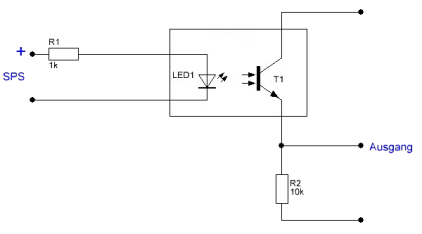 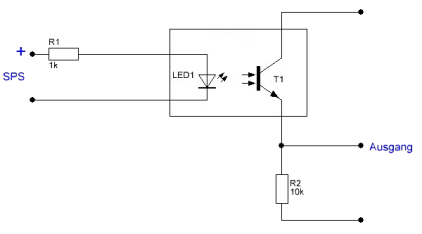 +5V
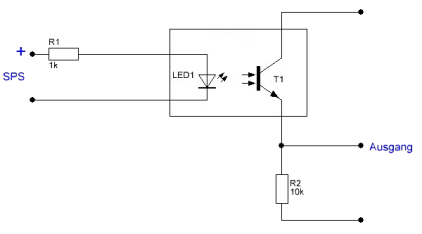 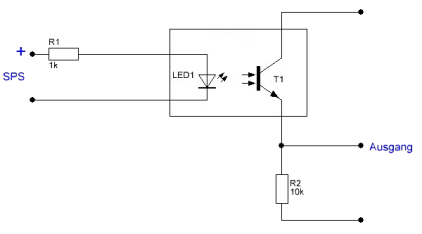 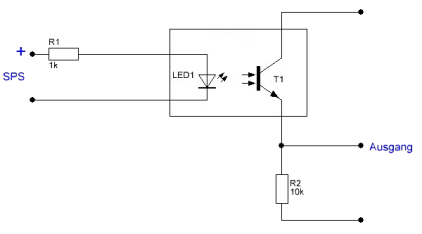 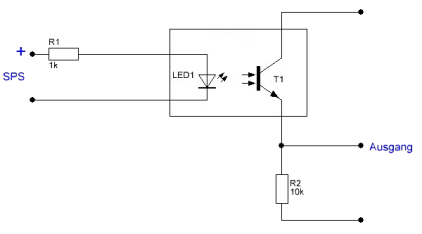 Anordnung der Komponenten auf dem Board
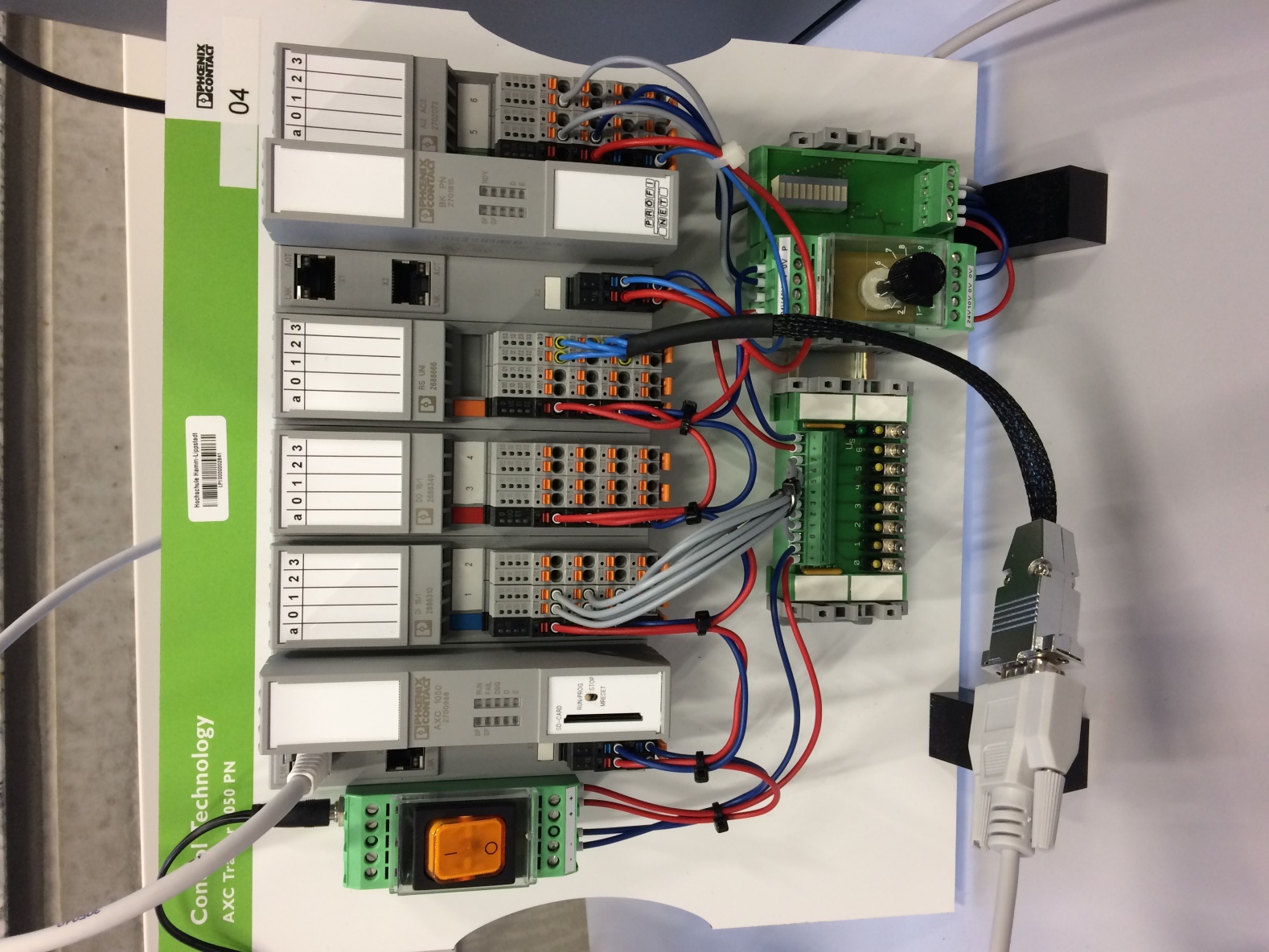 Kommunikationsmodul (zur seriellen Datenübertragung)
Digitalausgabemodul
Digitaleingabemodul
Buskoppler
Analogein-/-ausgabemodul
Steuerung (AXC 1050)